SESSION 10

Kritische Situationen kompetent meistern
KLAUSROST
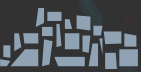 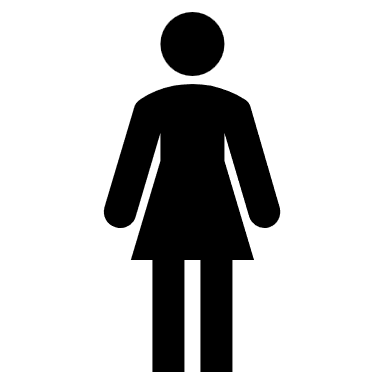 Sachverhalt:

Kundin Jahrgang 1979 
Leitende Angestellte
Abschluss Riesterrente Premium zum 05.07.2007
Höchstbeitrag 162 €
Anbieterwechsel zu Fairriester (Sutor Bank) im Nettotarif zum 15.08.2017 aufgrund besserer Kostenstruktur und höherer Aktienquote

 
	 bis 2019 absolut zufriedenstellend
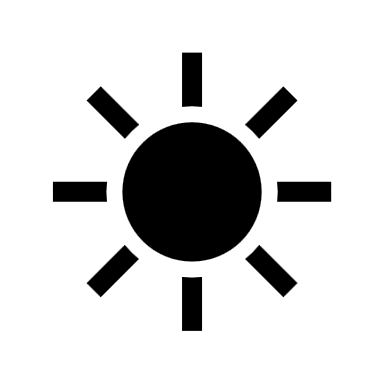 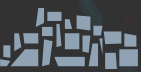 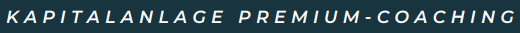 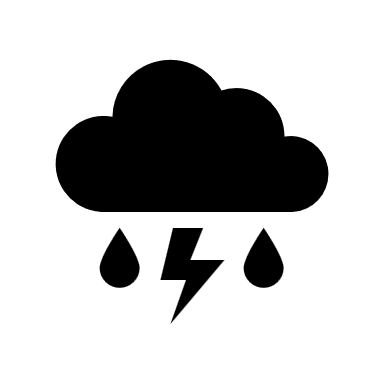 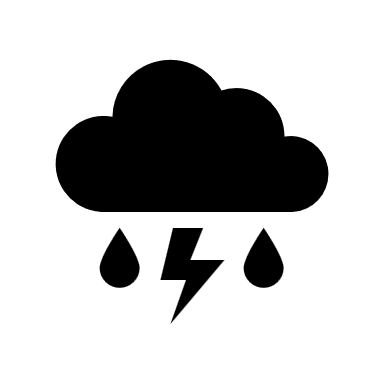 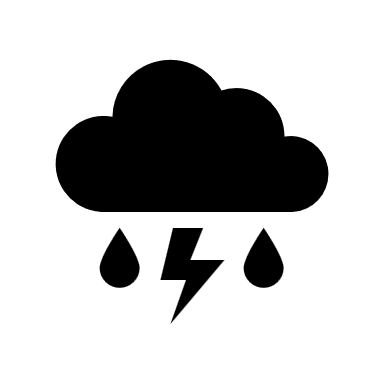 Die Sutor Bank bekommt „kalte Füße“, zieht die Reißleine und verkauft alle Aktienpositionen zu TIEFSTpreisen.
Sehr, sehr hohe Anleihequote, daher keine positive Wertentwicklung durch den Aufschwung der Aktienmärkte nach Corona
Hohe Kursverluste aufgrund steigender Zinsen und (sehr) langen Laufzeiten der Anleihen
2020-2022
März/April 2020
2022
Ab 2020: Vertrieb von Risterrenten wurde 
branchenweit größtenteils eingestellt
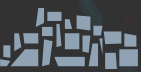 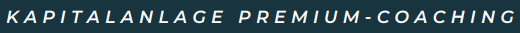 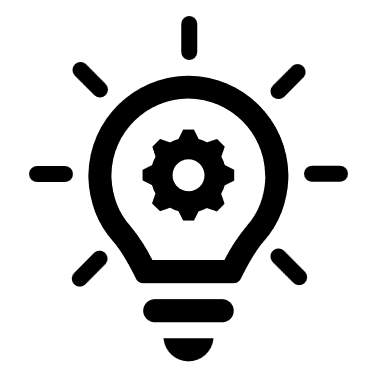 Wie gehe ich damit um?

Mit Rechen- und Kapitalmarktkompetenz!

Konkret: 
Wir simulieren alle möglichen Varianten mit den entsprechenden Auswirkungen

 
https://rostde-my.sharepoint.com/personal/kr_klausrost_com/Documents/Fuchsstrategie%20Finanzkonzepte%20GmbH%20&%20Co.%20KG/Kapitalanlage%20Premium%20Coaching/Klasse2023/Sessions%20Klaus/Session%2010%20-%20Beratung%20Riester.xlsx
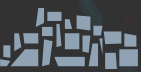 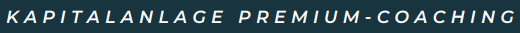 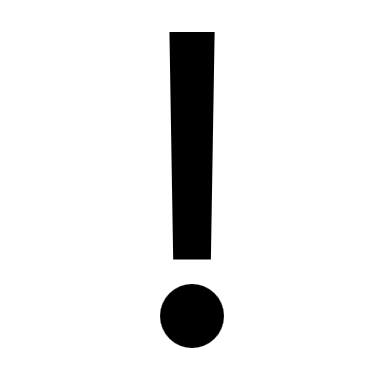 Ergebnis

Förderschädliche Auflösung Riester und Einzahlung in bestehende Schicht 3 Police

Erhöhung des Sparbetrages auf 200 € monatlich 

Abschluss einer Servicegebührenvereinbarung über 20 € netto monatlich
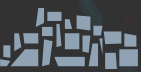 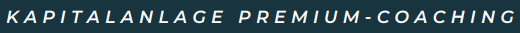 Q&As
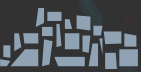 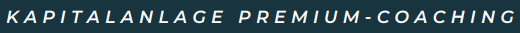